COVID-19 Consumer Weekly Tracker
Week 7
Fieldwork Period: 29 June – 3 July
U.K. Results
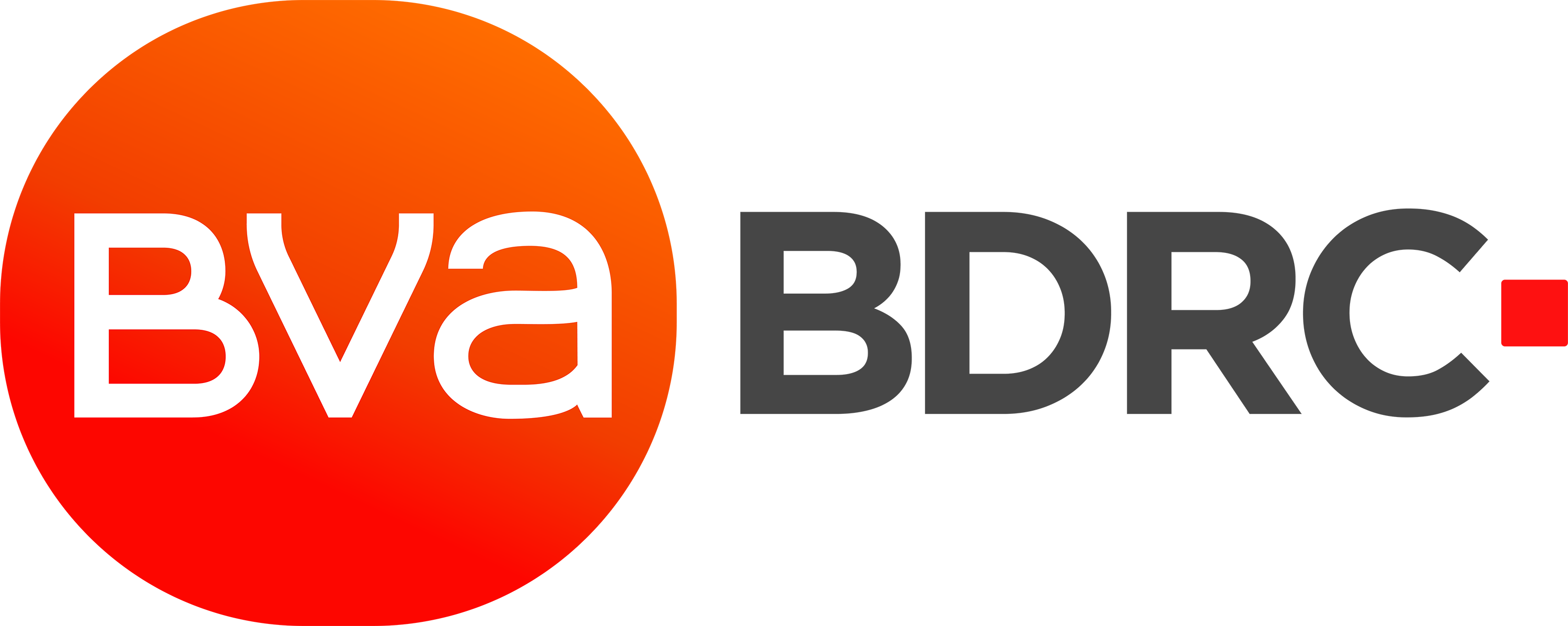 Introduction
VisitEngland, VisitScotland and Visit Wales have commissioned a weekly Covid-19 consumer sentiment tracking survey to understand domestic intent to take overnight short breaks and holidays both within the U.K. and abroad, with particular focus around the current barriers and concerns around travel and how these will evolve over time.
The survey addresses: the likelihood of U.K. residents to travel; when and where they plan to go; specific trip details such as accommodation type and activities undertaken and the type of reassurances they're seeking from the sector.
This tracker is based on a U.K. nationally representative sample of 1,500 adults aged 16+ with boosts for Scotland and Wales.  The survey is repeated across a 13 week period with the first wave published on 1 June 2020.
The results are made publicly available and updated each week at the following website:
https://www.visitbritain.org/covid-19-consumer-sentiment-tracker
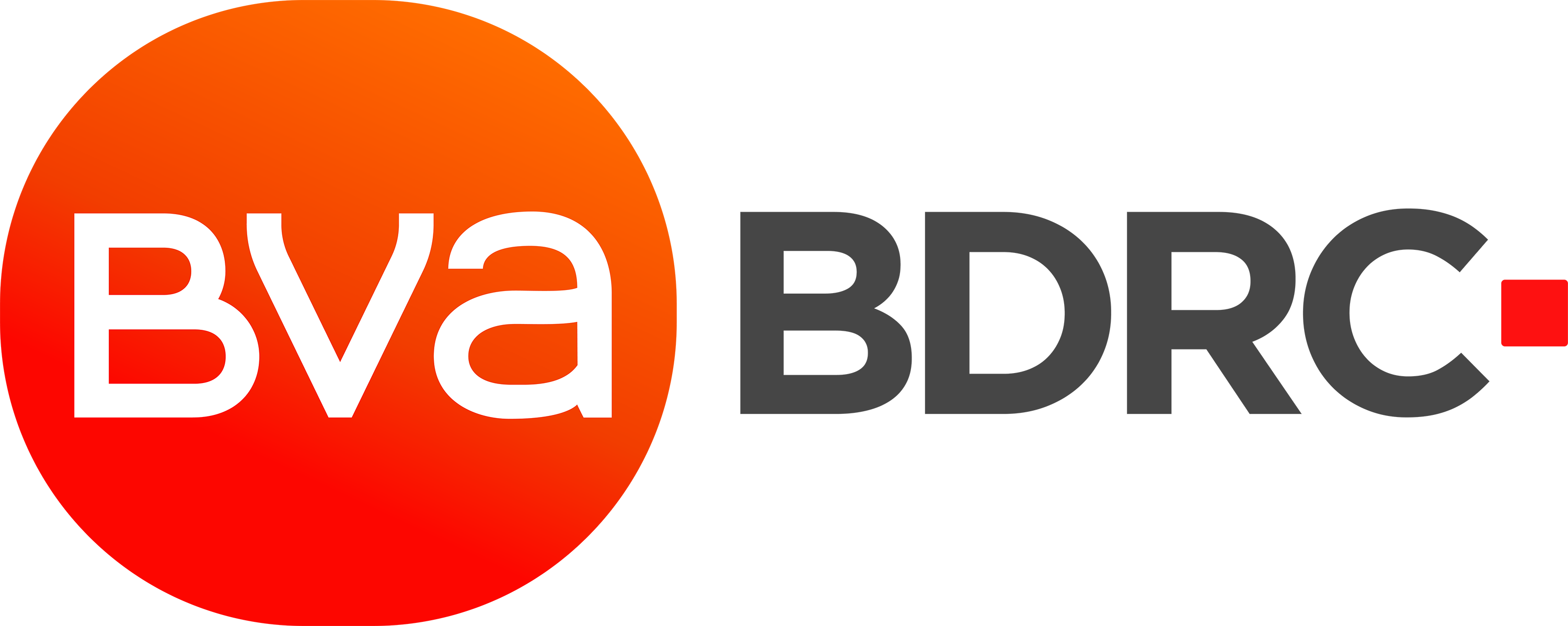 Fieldwork Periods
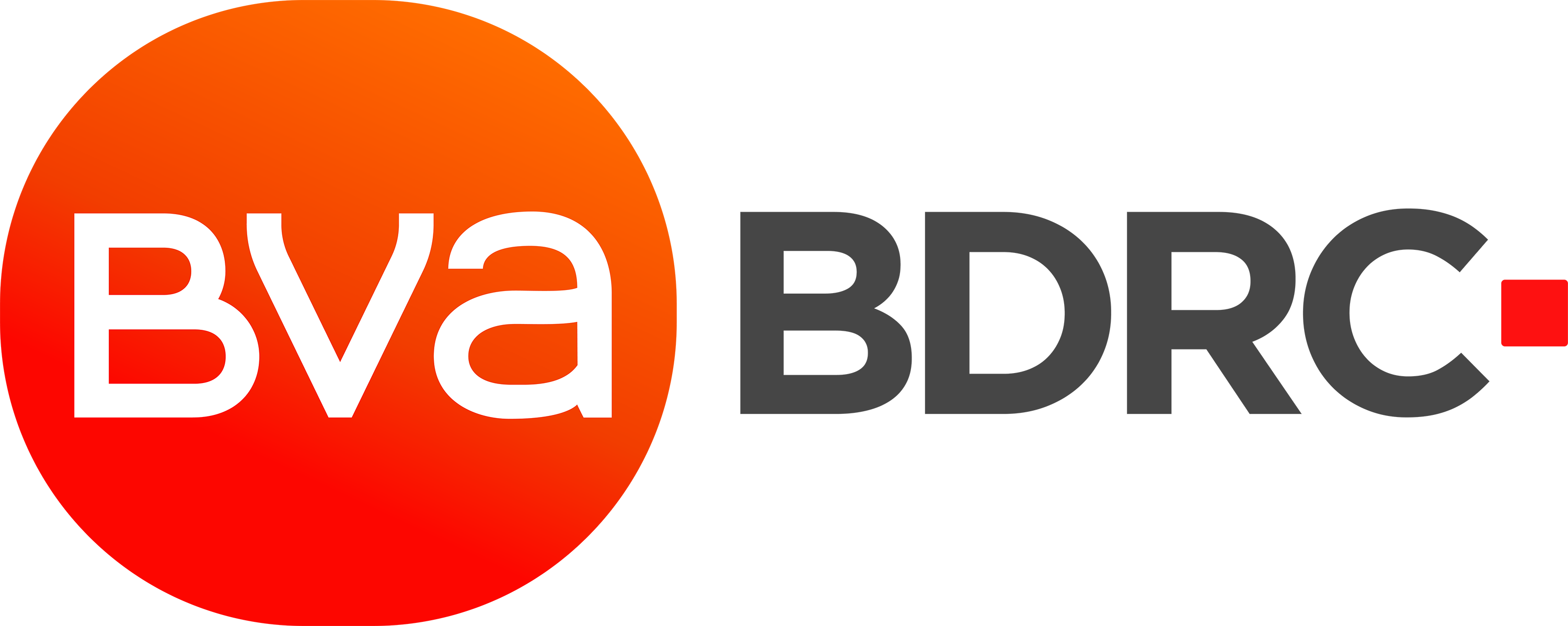 Week 7: Scorecard of Key Metrics (1)
* Represents a significant change on previous week
Table 1. Top line Metrics – General Sentiment Scores
Table 2. Top line Metrics – General short break and holiday intentions
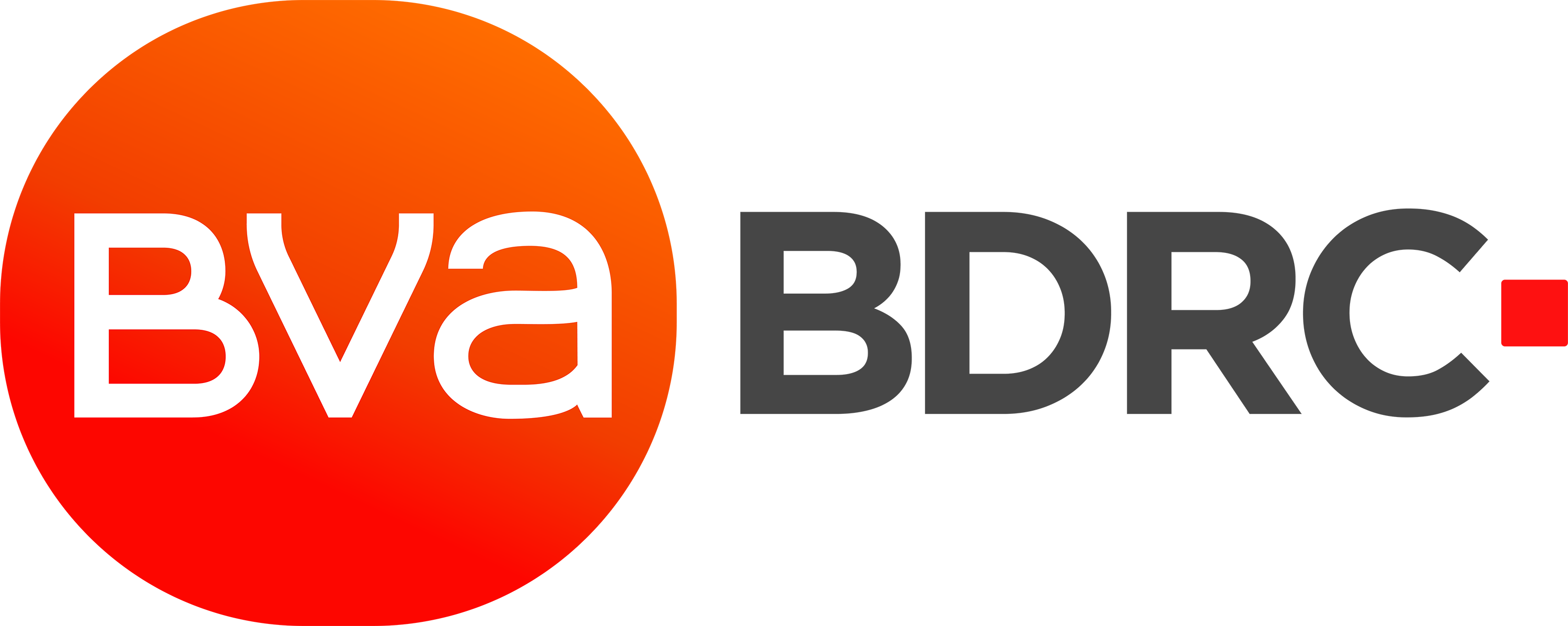 Week 7: Scorecard of Key Metrics (2)
Table 3. Top line Metrics – Specific short break and holiday plans
* Represents a significant change on previous week
Table 4. Top line Metrics – Broader leisure activity
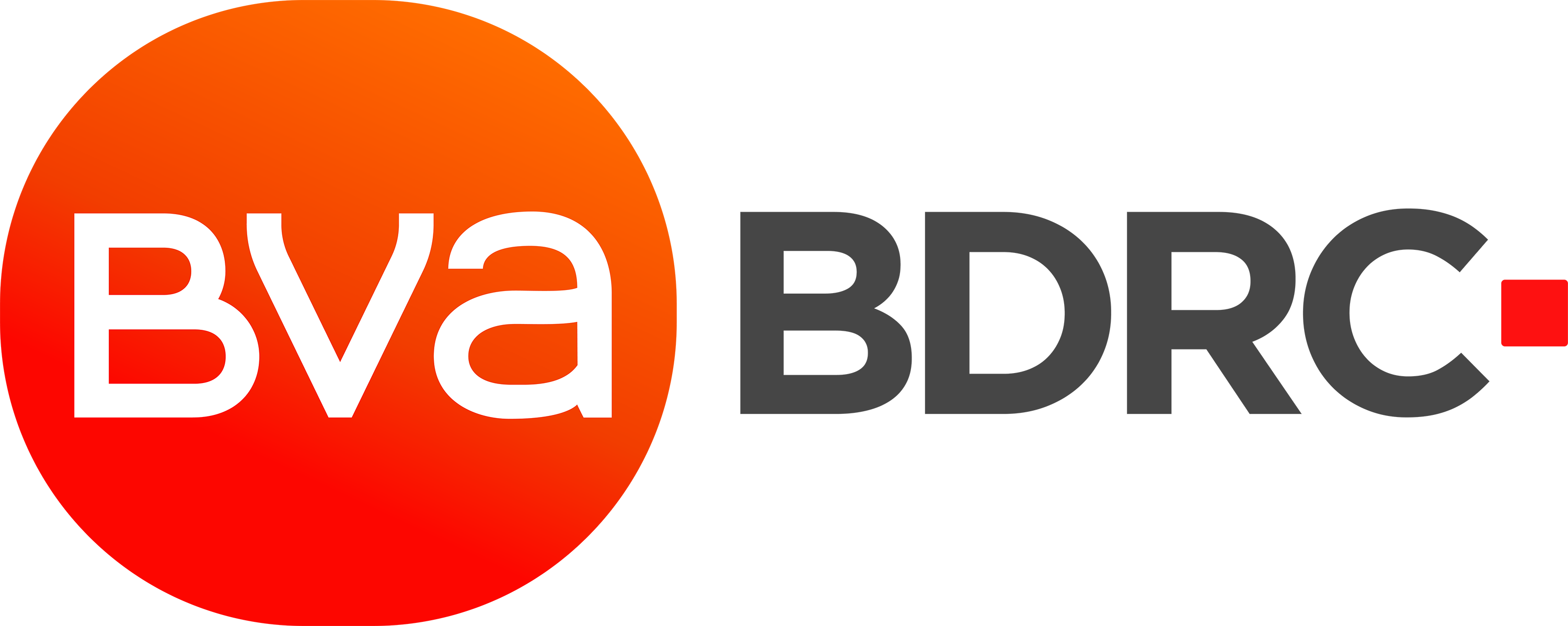 The national mood and perceptions of the situation in relation to COVID-19
The average mood of UK residents is 6.6 out of 10, back to the same level as weeks 3 to 5.
17% described their mood as 0-4/10, the highest proportion since the research began.
6.6
6.7
Mean Average
6.7
6.7
6.6
6.6
6.6
Q5: How would you rate, between 0 and 10, your mood today? Base: All respondents. Week 1 n=1,753; Week 2 n=1,757; Week 3 n=1,753; Week 4 n=1,746; Week 5 n=1,739; Week 6 n=1,756; Week 7 n=1,757
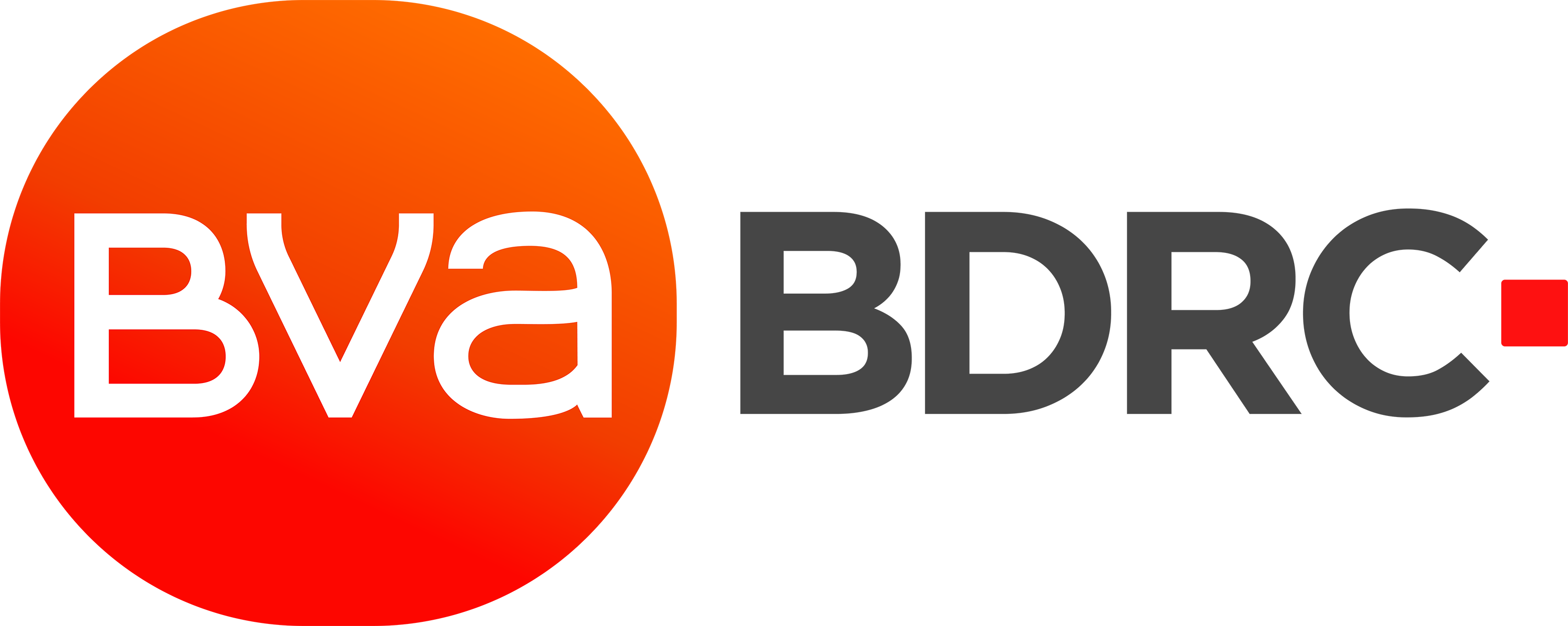 The national mood and perceptions of the situation in relation to COVID-19
Only 21% of the U.K. population feel that ‘the worst has passed’ in relation to COVID-19, the lowest levels seen yet. 
41% think that the worst is still to come, significantly higher than any previous week of research.
Q7: Regarding the situation of Coronavirus in the UK and the way it is going to change in the coming month, which of the following best describes your opinion? Base: All respondents. Week 1 n=1,753; Week 2 n=1,757; Week 3 n=1,753; Week 4 n=1,746; Week 5 n=1,739; Week 6 n=1,756; Week 7 n=1,757
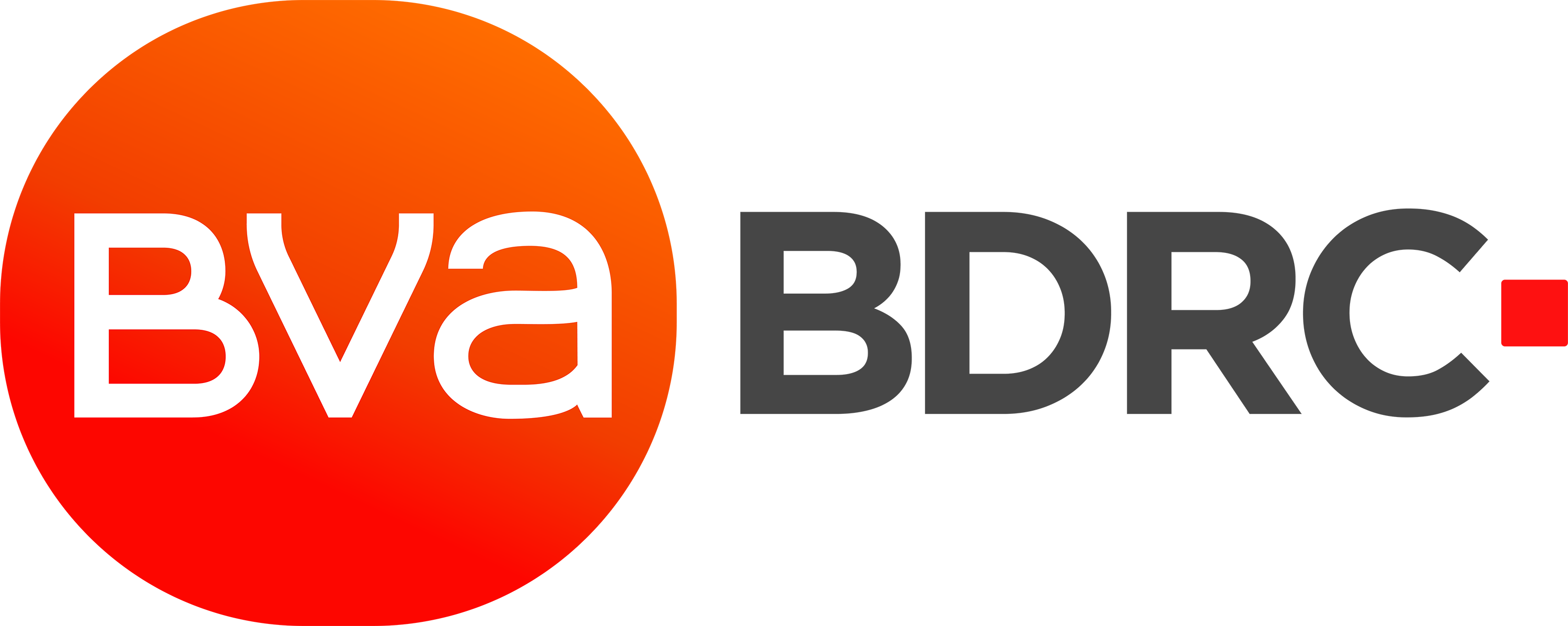 Perceptions of when things will return to ‘close to normal’
15% of U.K. residents believe that life will return to ‘something close to normal’ by September a number that continues to drop, and is now half of what it was in week 2. 35% think that something close to normality will return by December, a significant fall on last week.
Q16: Given what you know today, when do you think life will return to something close to normal?
Base: All respondents. Week 1 n=1,753; Week 2 n=1,757; Week 3 n=1,753; Week 4 n=1,746; Week 5 n=1,739; Week 6 n=1,756; Week 7 n=1,757
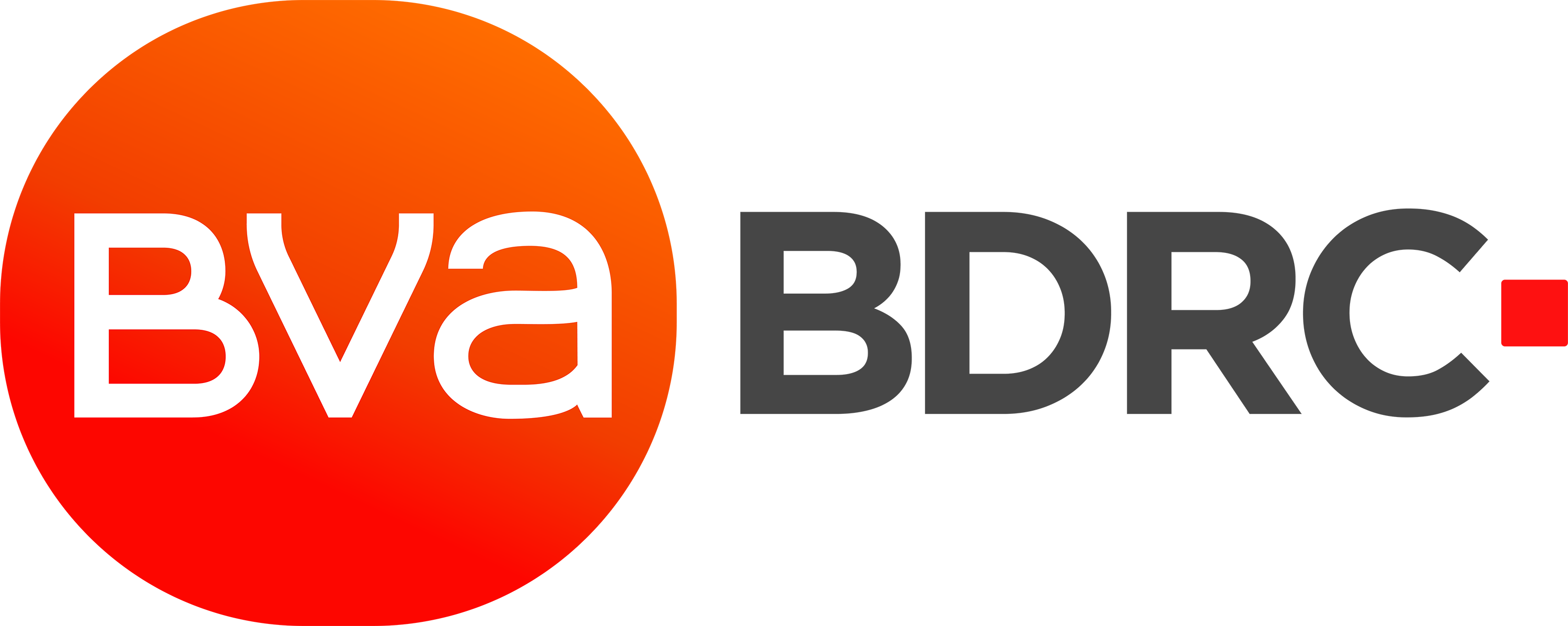 Level of comfort undertaking ‘everyday’ activities with a ‘comfort average’
The ‘appetite for risk’ score stands at 2.5 out of 4 (4 representing ‘very comfortable’), the highest score seen yet and with the biggest week-on-week increase.
All 4 activities record their highest levels of comfort so far ranging from ‘taking public transport’ (2.0) to ‘going for a walk in the country’ (3.3).
VB11.  Broadly speaking, how comfortable or uncomfortable would you feel doing the following in the next month or so? 
Base: All respondents excluding those stating ‘don’t know’ or who wouldn’t do activity under any circumstances Mean average based on those that gave a score of 1-4. ‘Net: comfort average’ is calculated as a straight average of the four scores. Week 1 n=1,753; Week 2 n=1,757; Week 3 n=1,753; Week 4 n=1,746; Week 5 n=1,739; Week 6 n=1,756; Week 7 n=1,757
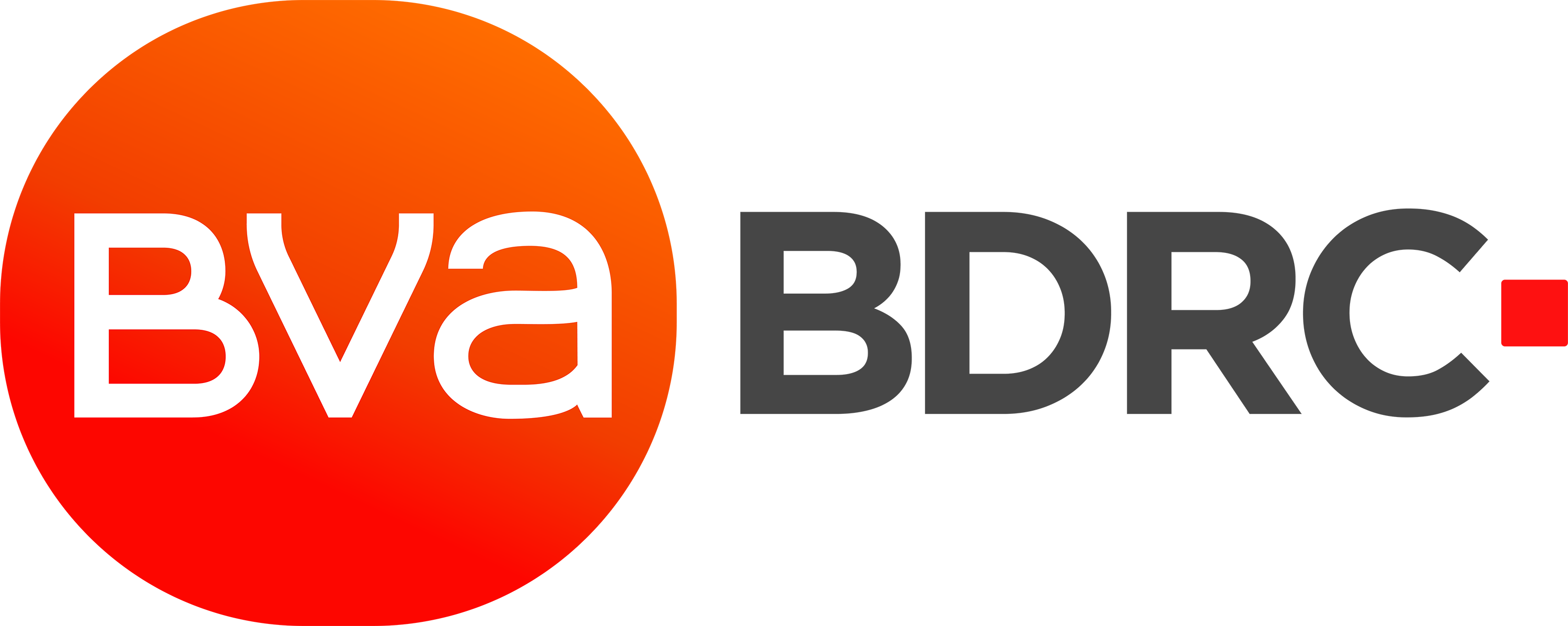 Confidence in the ability to take a U.K. short break or holiday
The number of Britons that are confident that they would be able to take a U.K. short break or holiday in July (21%) has increased significantly on week 6 (14%). This increase is driven by those who are very confident to travel in July rising from 2% in week 6 to 8% in week 7. Later time periods are largely consistent.
The majority are confident they’d be able to take a U.K. trip between October and December this year (52%) and from January 2021 onwards (69%) although both down slightly on week 6.
QVB7anew.  We’d like you to imagine that you have booked a UK holiday or short break in each of the six time periods listed below.  In light of the current COVID-19 pandemic, how confident are you that you would be able to go on these trips? Base: All Week 7 respondents n=1,757
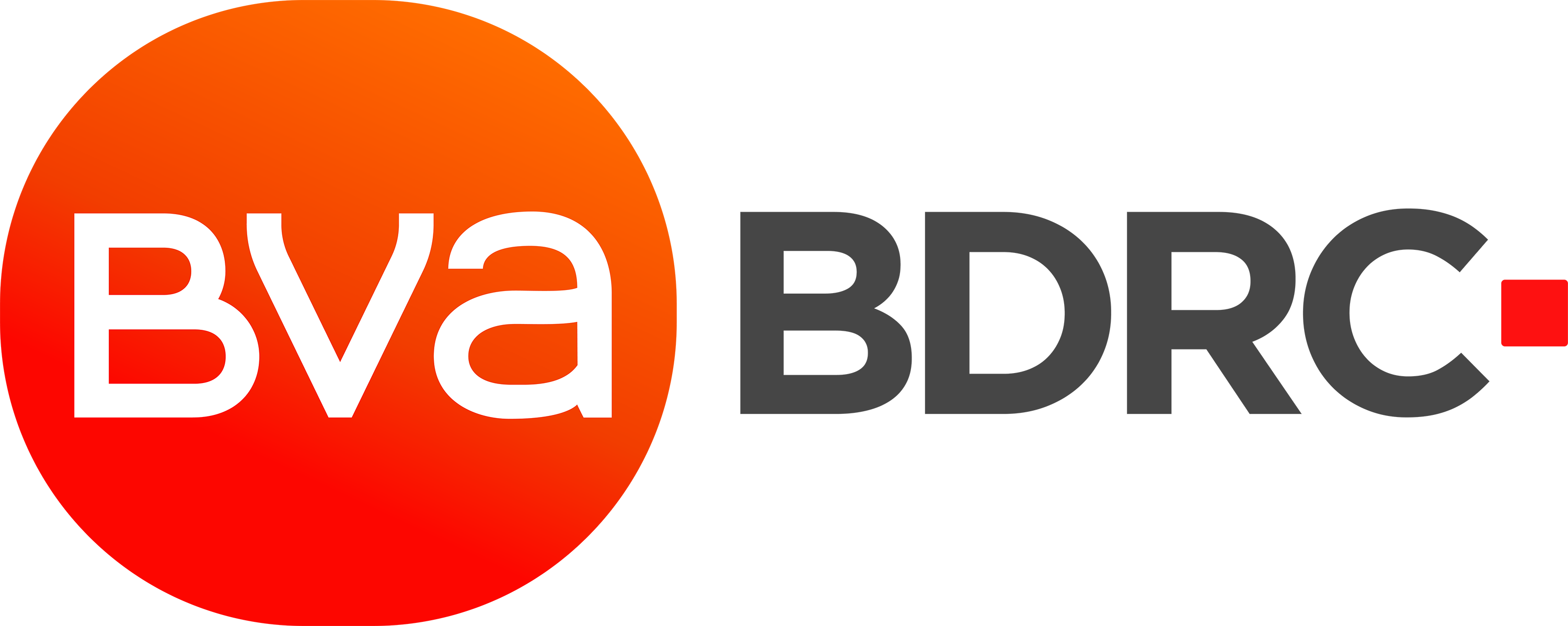 Reasons for not feeling confident about taking trips in the U.K. – Top 5
‘Concerns about catching COVID-19’ is the leading reason for the U.K. public not feeling confident about travelling between July and September this year (46% of those not confident stating this), followed by ‘fewer opportunities to eat/drink out’ (44%). ‘Restrictions on travel from government’ (41%) is down in third in the list.
From October onwards, ‘concerns about catching COVID-19’ is the leading reason again but with a higher proportion stating it at 53%. All other reasons are significantly less important.
QVB8a.  Which of the following factors are contributing to you being ‘not very confident’ or ‘not at all confident’ about taking a UK short break or holiday? Base: Week 7 respondents not confident about taking a break between July and September n=915 and from October onwards n=612.
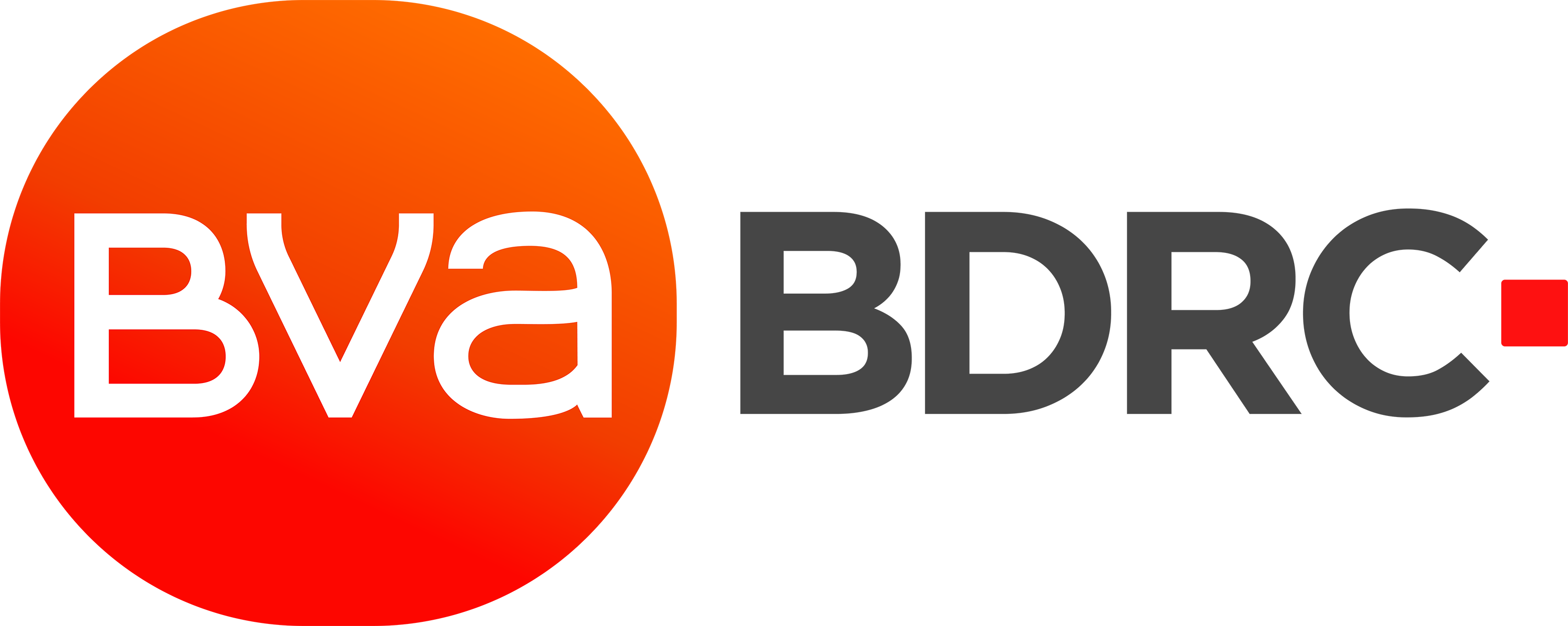 Anticipated number of U.K. trips this year compared to normal
Compared to normal, the public anticipates taking fewer short breaks (net -23) and holidays of 4+ nights (net -27) in the UK between now and the end of 2020. The net anticipation for both types of domestic trip are very consistent with week 6.
QVB1b. Compared to normal, are you likely to take more, fewer or about the same number of UK holidays/short breaks between now and the end of the year? Base: All Week 7 respondents n=1,757
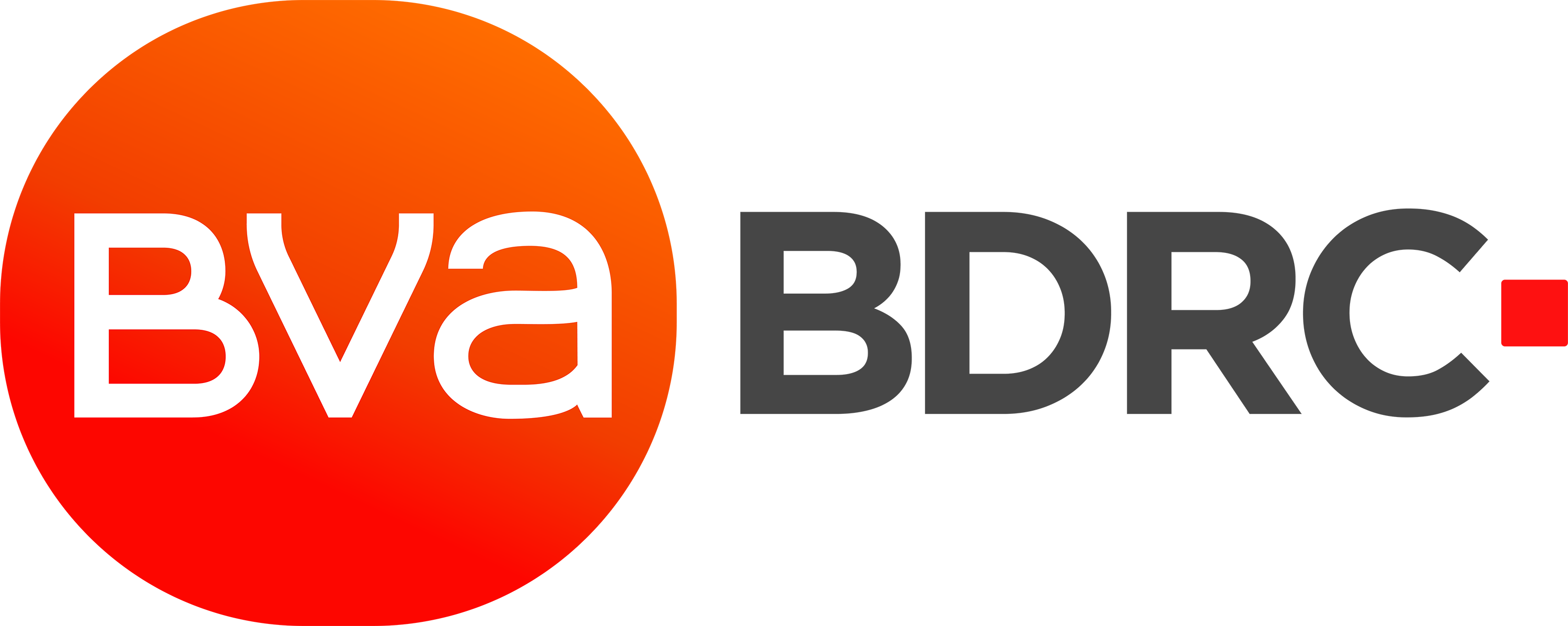 Anticipated number of OVERSEAS trips this year compared to normal
U.K. adults anticipate taking fewer overseas short breaks (-38) and holidays (-36) by the end of the year compared to normal. Unlike U.K. trips, these net figures have become smaller since week 6 with people anticipating more overseas trips.
QVB1b. Compared to normal, are you likely to take more, fewer or about the same number of overseas holidays/short breaks between now and the end of the year? Base: All Week 7 respondents n=1,757
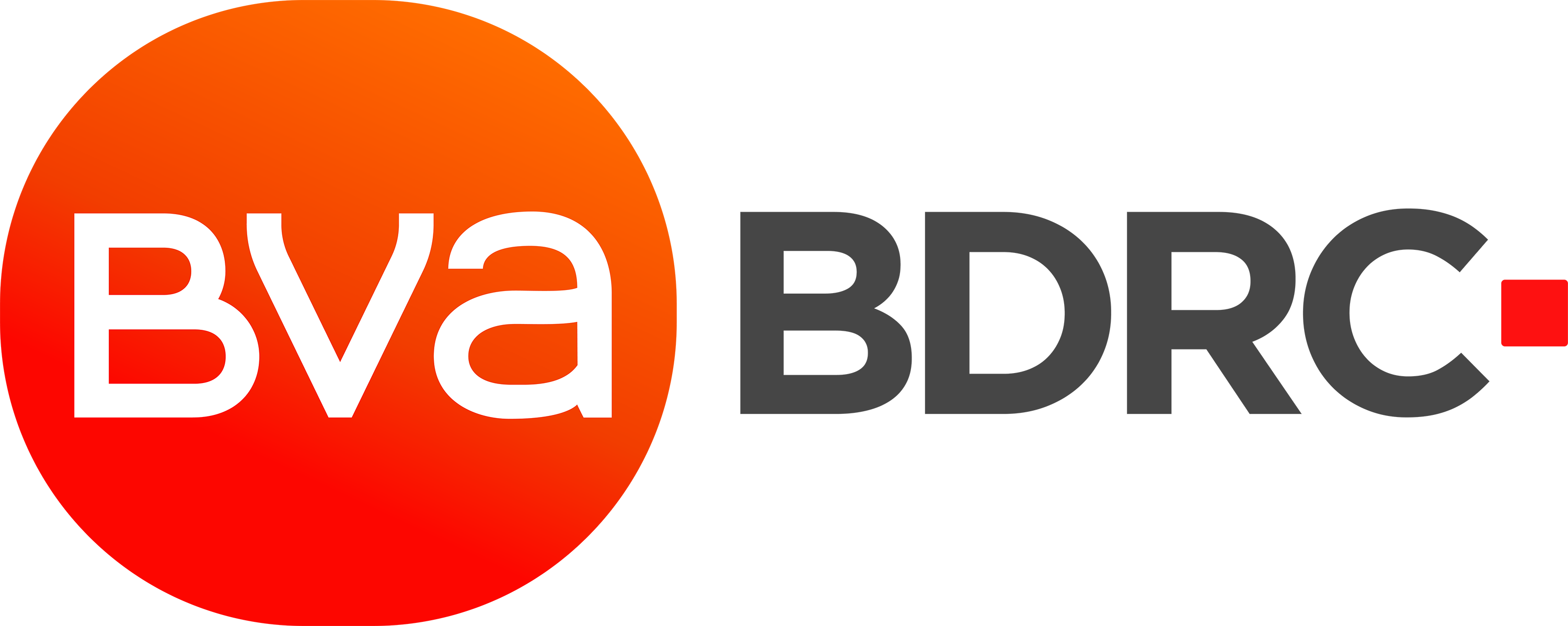 When anticipating to plan and book next U.K. short break or holiday
44% have either already planned or intend to plan a U.K. short break or holiday by September, an increase on week 6 (41%).
37% have already booked or intend to book their trip by this time. There has been no significant change on week 6.
QVB2a. Thinking of the next UK holiday or short break you are likely to take, when are you likely to plan, book and go on this trip? 
Base: All Week 7 respondents n=1,757
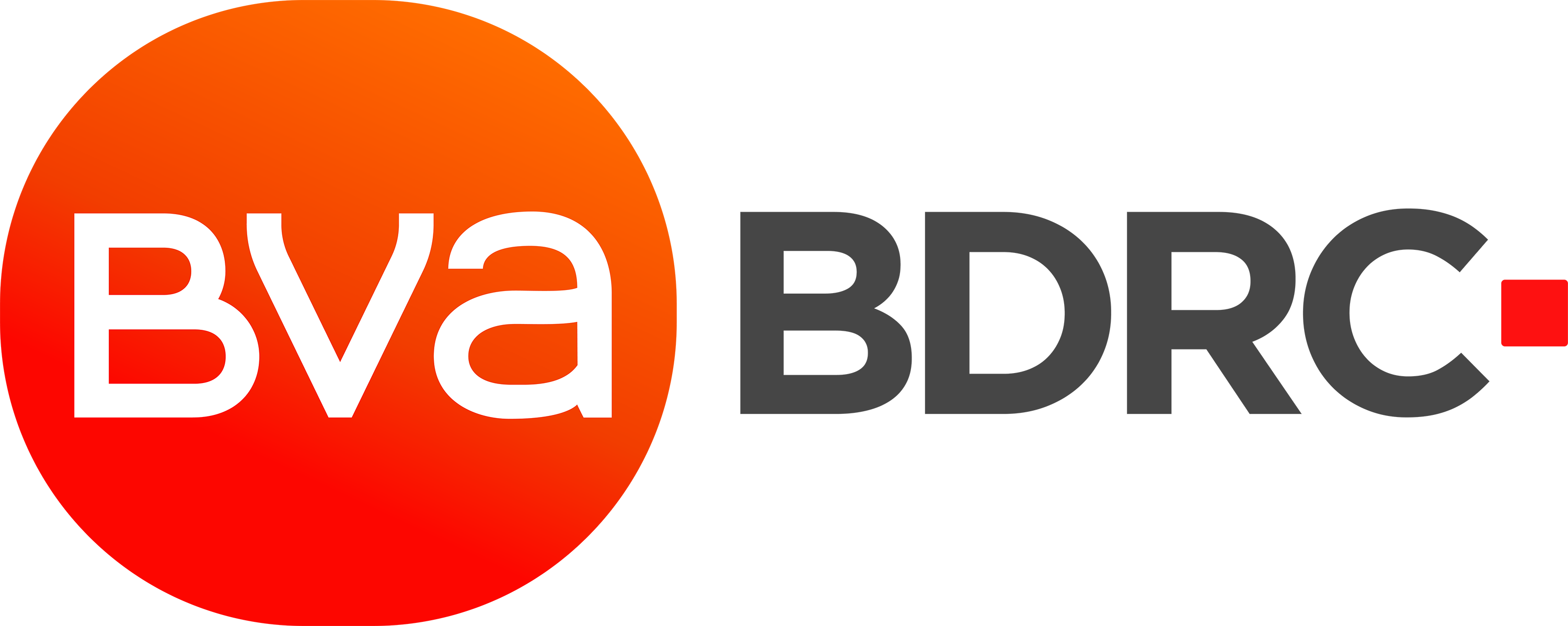 When anticipating going on next U.K. short break or holiday
25% of U.K. adults anticipate going on their next U.K. short break or holiday by this September, slightly higher than the proportion intending to do so in week 6 (24%), and again the highest total seen so far.
35% plan on taking their next UK trip in October or later, whilst 19% would like to take a trip but are unsure when they will do so.
QVB2a. Thinking of the next UK holiday or short break you are likely to take, when are you likely to plan, book and go on this trip? 
Base: All respondents. Week 1 n=1,753; Week 2 n=1,757 Week 3 n=1,753; Week 4 n=1,746; Week 5 n=1,739; Week 6 n=1,756; Week 7 n=1,757
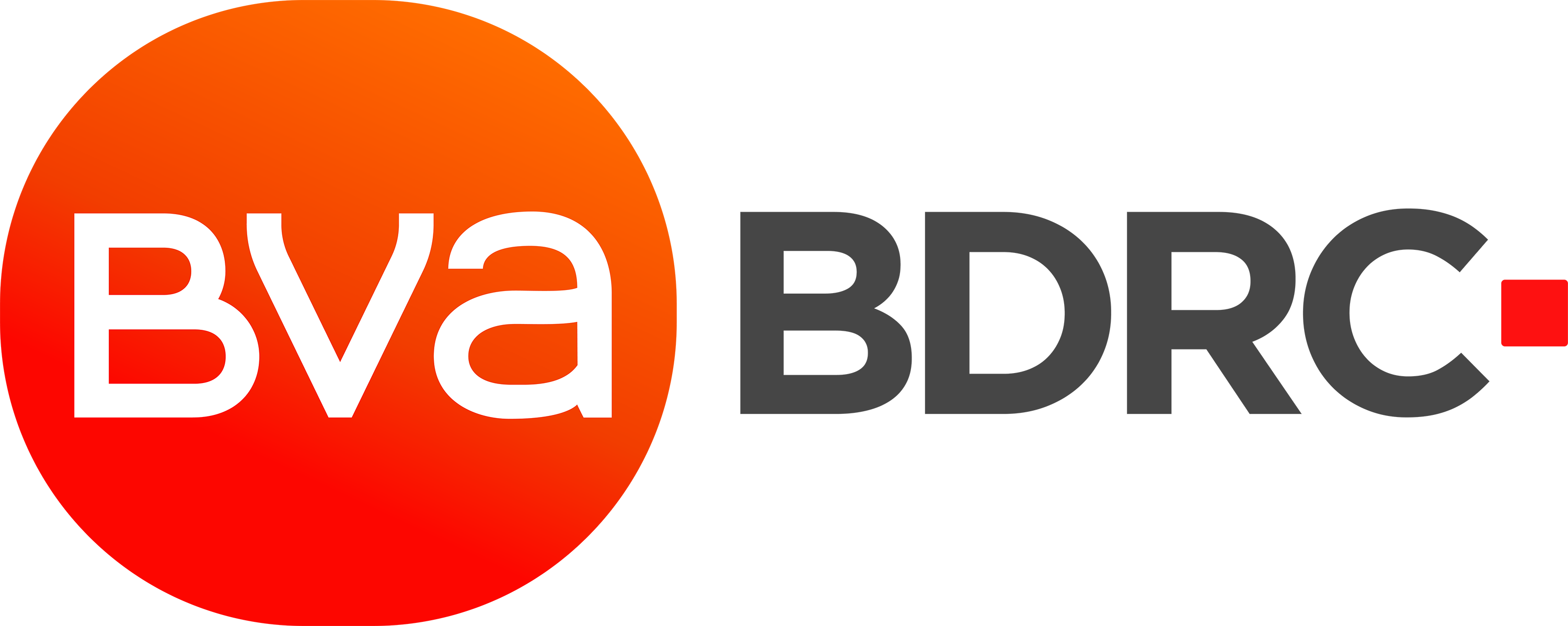 When planning on taking next UK holiday or short break, by trip length
Holidays of 4+ nights make up the majority of U.K. trips in July and again from October onwards (although this is largely driven by trips from Spring/Summer 2021. In August and September, trips are more likely to be short-breaks.
QVB3.  Is this next trip likely to be a short break (1-3 nights) or a holiday (4+ nights)?
Base: All week 7 respondents intending to take next holiday in each time period July n=133, August n=144, September n=142, October and beyond n=632
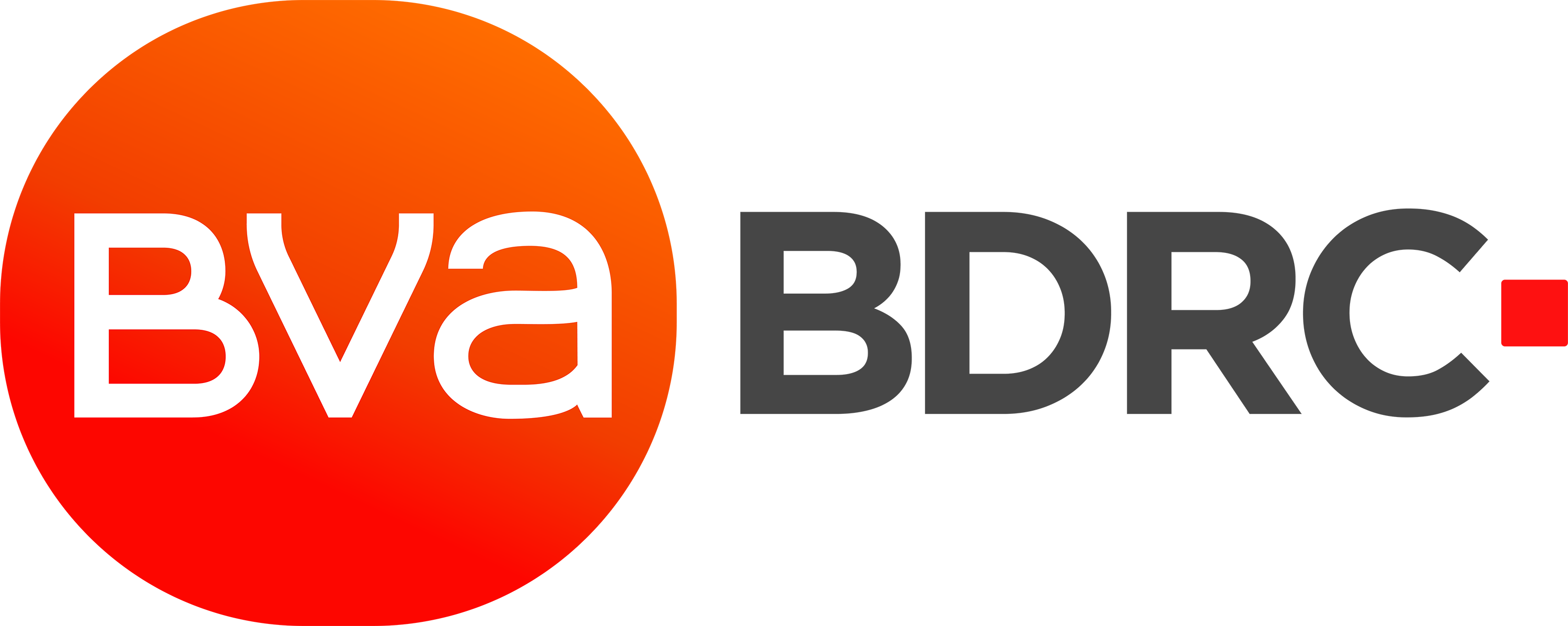 Where planning on staying on next U.K. short break or holiday
The South West is still significantly more likely than any other U.K. region to generate short break and holiday visitors between July and September this year (19% intending to do so). The South West is followed by Scotland (13%) and then 5 regions that generate interest from between 9% and 12% of those planning a domestic trip in this period.
The South West of England, Scotland, and London are the parts of the UK most likely to generate short breaks and holidays from October.
QVB4a.  Where in the UK are you likely to stay on this next trip in <INSERT MONTH FROM VB2(III)>?
Base: All week 5-7 respondents planning on taking a holiday or short break in the UK between July and September n=1,163 and from October onwards n=1,958. Three weeks of research merged to increase statistical reliability
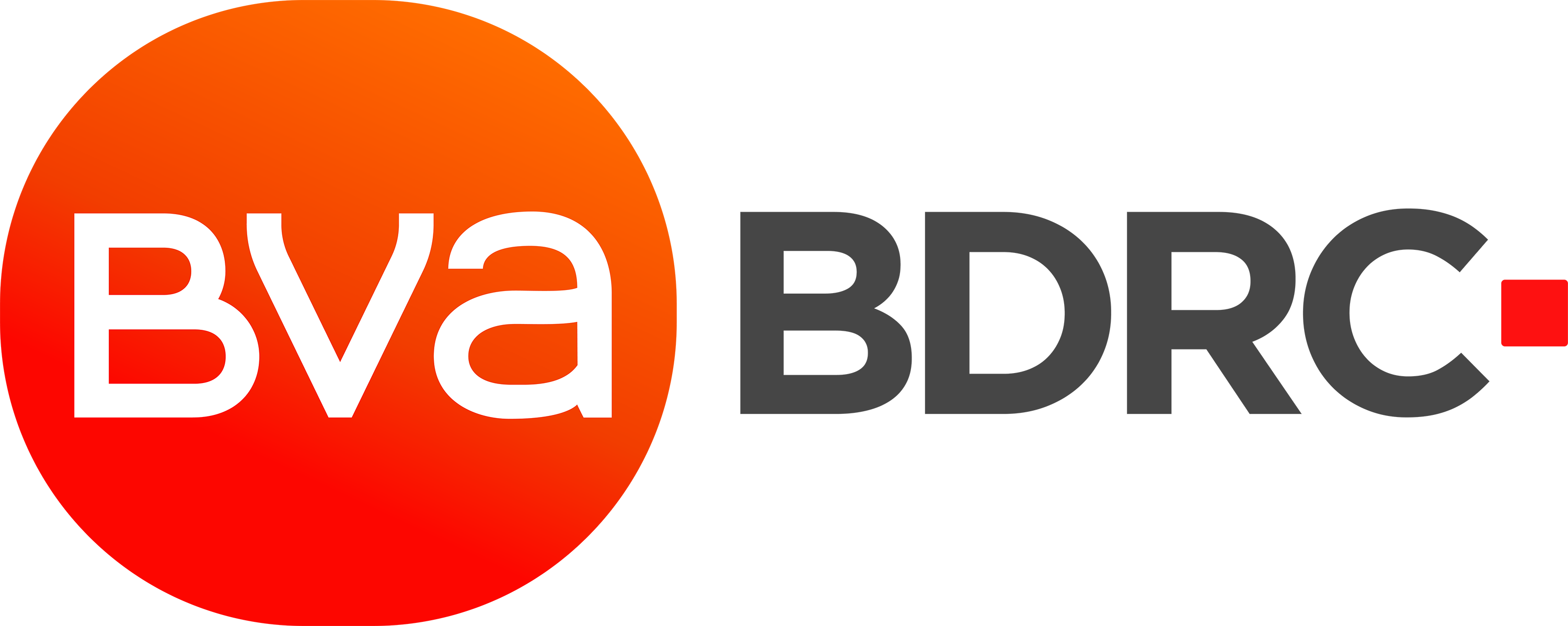 Main mode of transport for next U.K. short break or holiday
Across both time periods, ‘own car’ is still by far the leading mode of transport. Train is the second most preferred mode across both periods, although falls below 1 in 10 between July and September, followed by plane.
QVB4c.  What do you anticipate being the main mode of travel to your holiday or short break destination?
Base: All week 7 respondents planning on taking a holiday or short break in the UK between July and September n=419 and from October onwards n=632
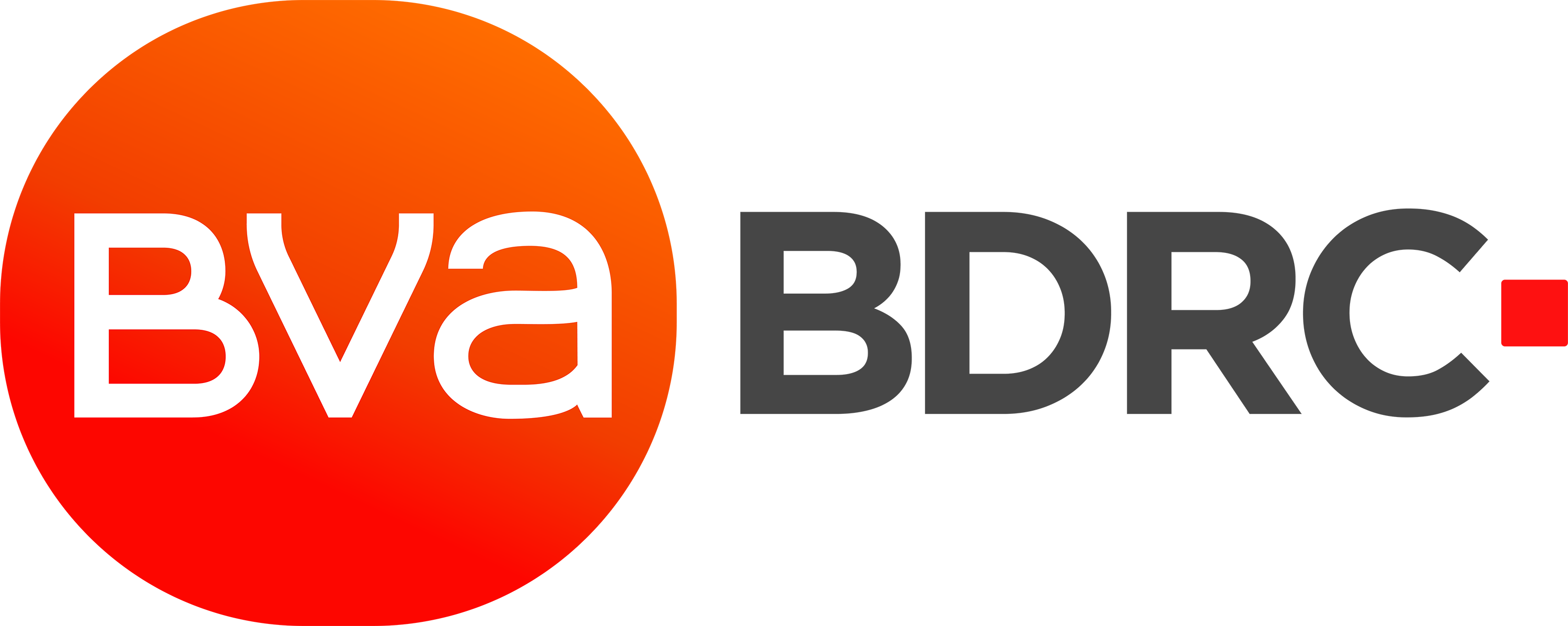 Type of destination for next U.K. short break or holiday
‘Countryside or village’ and ‘traditional coastal/seaside town’ (both 33%) are the two main destination types for a trip between July and September.  ‘City or large town’ (23%) and ‘rural coastline’ (21%) are the next most preferred destination types although significantly less so. 
From October onwards, ‘countryside or village’ (31%), ‘city or large town’ (30%) and ‘traditional coastal/seaside town’ (28%) are the three preferred destination types. ‘City or large town’ is significantly more likely to be selected from October onwards than from July to September.
QVB5a.  Which of the following best describes the main types of destination you are likely to stay in during your UK trip?
Base: All week 5-7 respondents planning on taking a holiday or short break in the UK between July and September n=1,163 and from October onwards n=1,958. Three weeks of research merged to increase statistical reliability
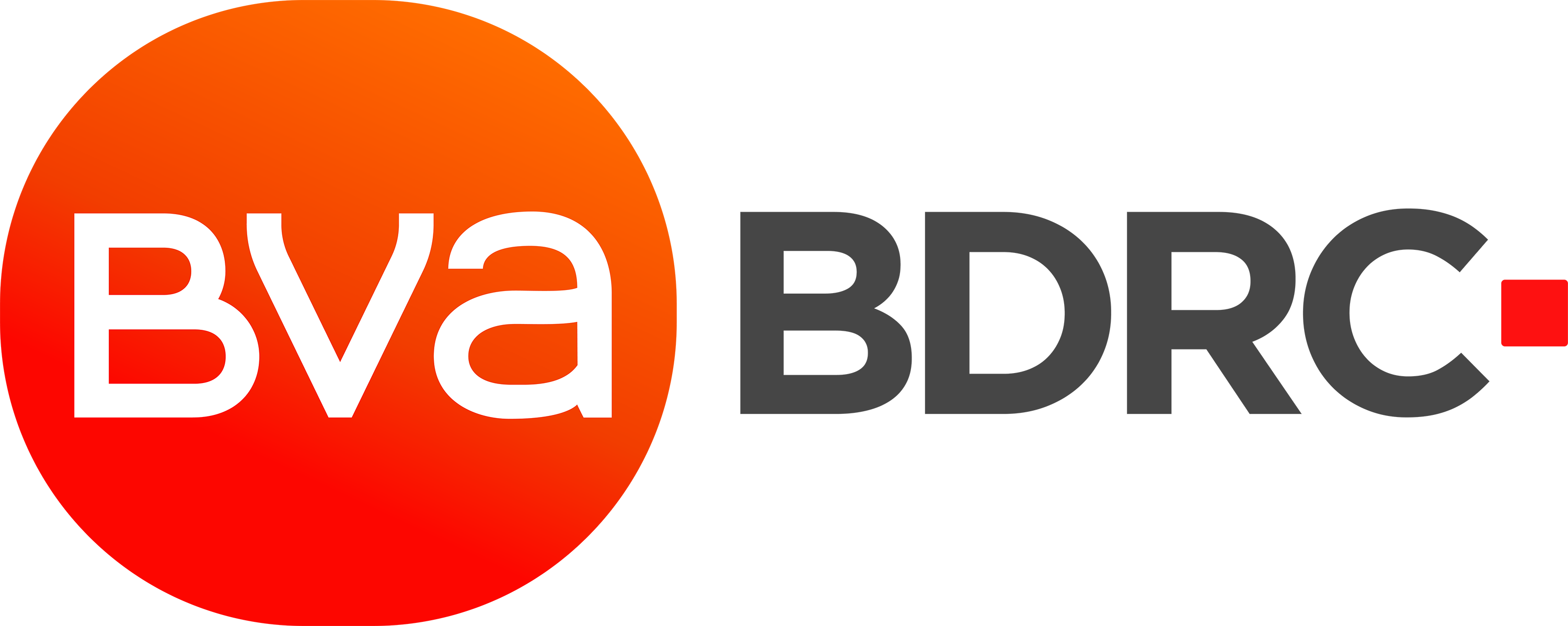 Type of accommodation for next U.K. short break or holiday
There remains a very even split in the types of accommodation people are likely to use on their trips between July and September – only one percentage point splitting ‘caravan/camping’ (36%), private home’ (35%), ‘hotel/motel/inn’ (35%), ‘and ‘commercial rental’ (35%).
From October onwards, ‘hotel/motel/inn’ (41%) is more likely to attract visitors than any other accommodation type. ‘Commercial rental’ (40%) and ‘private home’ (38%) are just behind as the next preferred accommodation types for trips in this period with comfortably over a third selecting them.
QVB6a. What type/s of accommodation do you expect to be staying in during your UK trip in <insert month>?
Base: All week 5-7 respondents planning on taking a holiday or short break in the UK between July and September n=1,163 and from October onwards n=1,958. Three weeks of research merged to increase statistical reliability
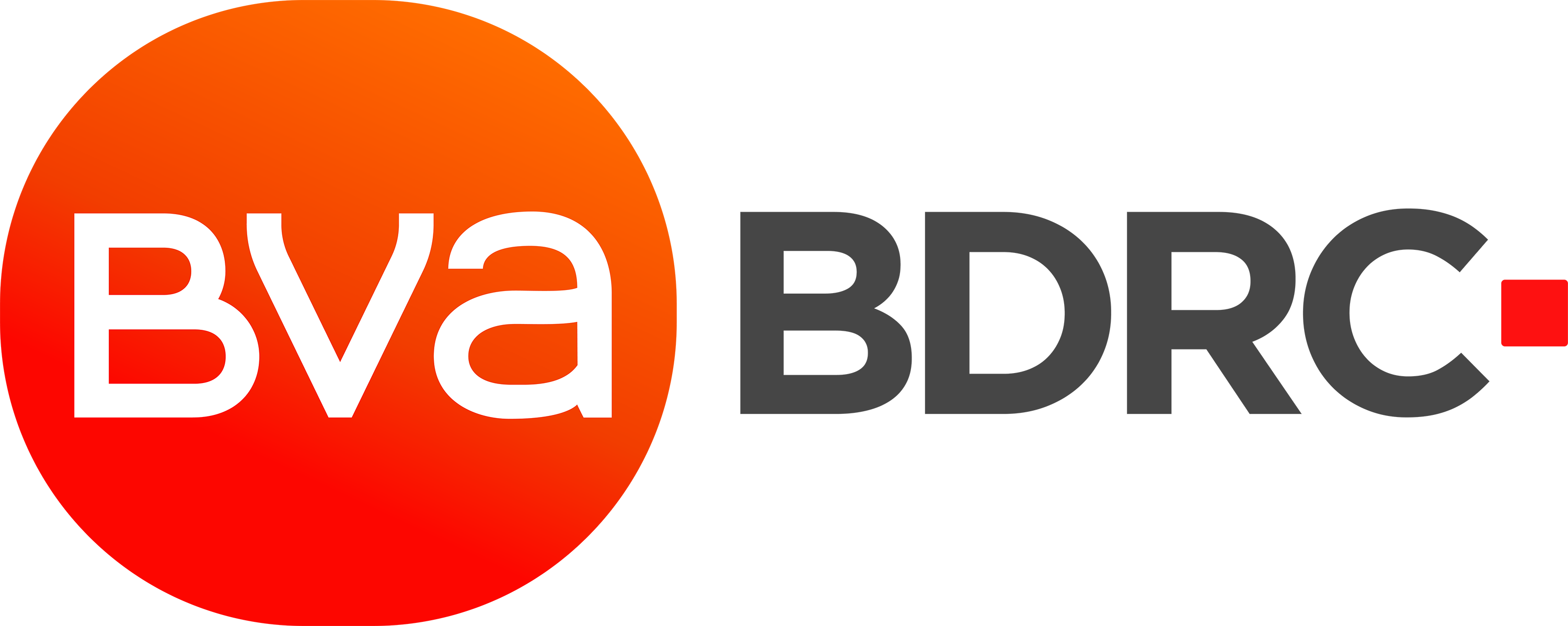 General leisure activity intentions as lockdown restrictions are lifted
Outdoor areas are most likely to attract more visitors/engagement than normal (net +32), followed by outdoor leisure or sports activities (net +15) and outdoor attractions (net +14). 
Health or wellbeing activities (net -6), entertainment and events (net -8), and indoor attractions (-11) are likely to attract fewer visitors/engagement than normal but have all improved on week 6.
QVB9a/bB10a/b. Which, if any, of these types of places/activities in the UK are you more/less likely than normal to visit/do as restrictions are lifted? Base: Base: All respondents Week 7 n=1,757
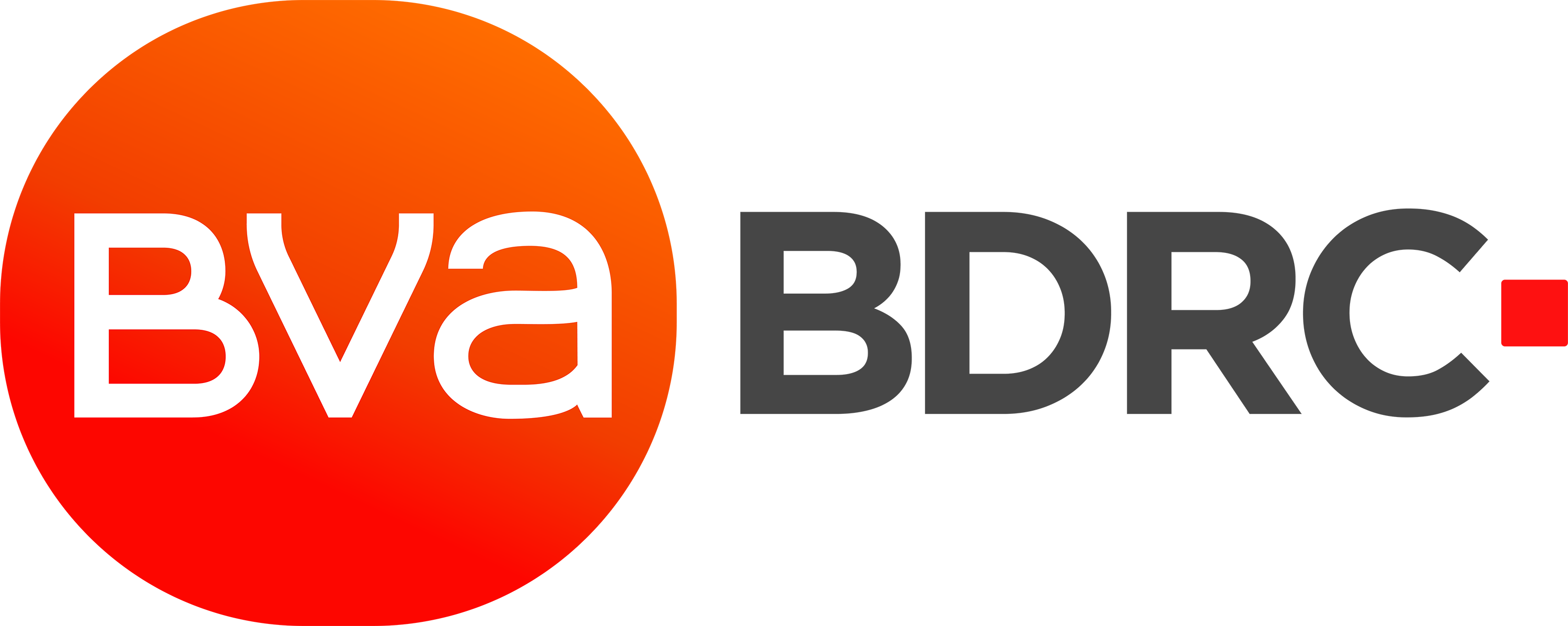 Conditions essential for people to stay in accommodation this summer
Steps to reduce cross-contamination (72%), ensure social distancing (71%) and booking incentives (69%) are the biggest reassurances the public need when planning a stay in paid-for accommodation. ‘Guest/staff interventions’ (66%) and government cleanliness standards (41%) are important but are less of a priority. Scores are consistent with week 6.
Q63new. Which, if any, of the following conditions would it be essential for accommodation providers to have in place for you to stay at them this summer? Base: All respondents Week 7 n=1,757.
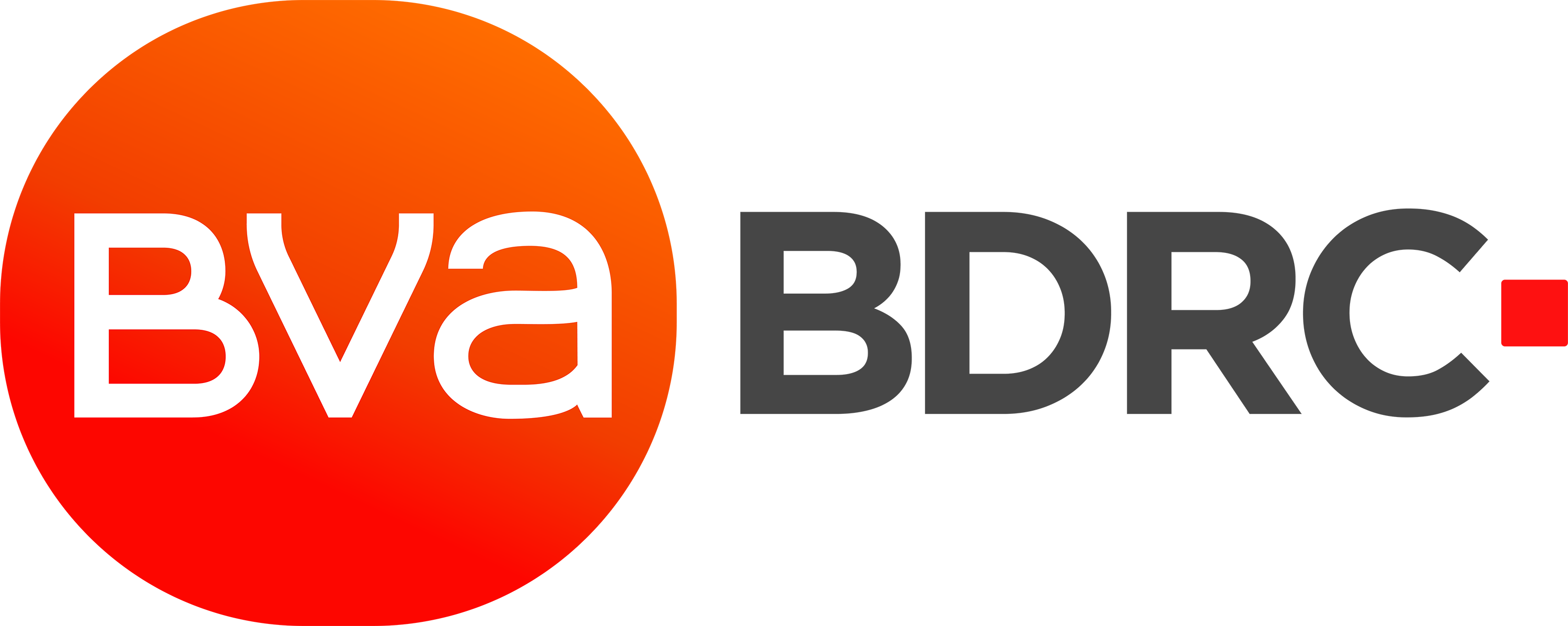 Methodology
The findings in this report are based on a weekly online survey conducted amongst a nationally representative sample of the U.K. population.  
The sample is representative of UK adults aged 16+ by gender, age, government region and social grade. 
In the first stage a nationally representative core sample of 1,500 is recruited and interviewed. This sample is then ‘boosted’ in Wales and Scotland to ensure sufficient base sizes for separate nation analysis.  The data are then weighted to make the sample representative of the U.K. overall and within each nation.
This report presents findings from Week 7 of the COVID-19 consumer weekly tracker, with comparisons to previous weeks where appropriate.  Week 7 fieldwork was conducted between 29th June to 3rd July 2020.
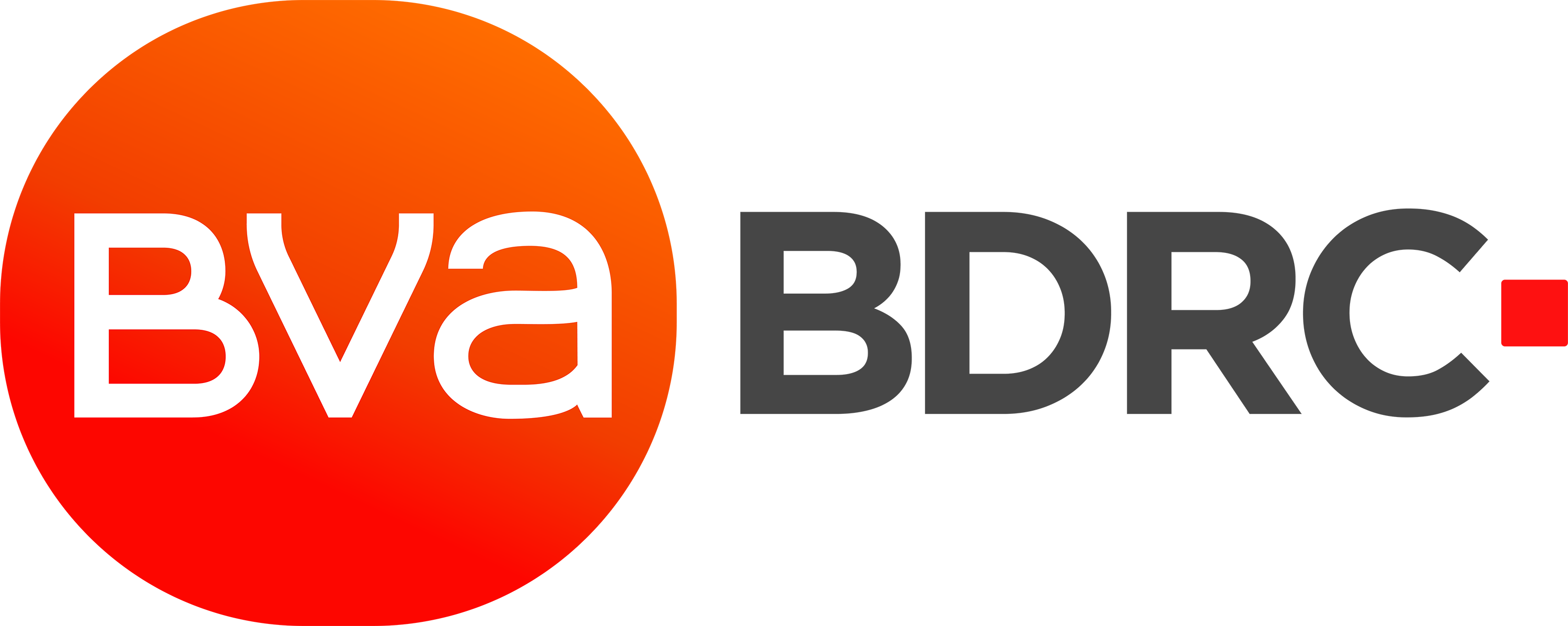 Master Data Table
To access a .csv file of the data contained within the charts, please open this report with Adobe Reader.  When you have done so, navigate to the left hand side of the page to the attachments area, symbolised by a paperclip icon, and click on the file to open the attachment.